Warm-Up			15SEP2015
What makes the Haber-Bosch process so important?
What are the other 2 ways to create “fixed “ nitrogen?
Logistics: 10 vocab, celebration, and owl pellet lab is ALL due on Friday (FRQ for chapter 2/3 Monday)
Ozone analysis is TODAY!
ENERGY FLOWS! (through ecosystems)
Open system
MATTER CYCLES! (in the biosphere)
Closed system
The Phosphorus Cycle
A major part of DNA and ATP (in all living things)
Is a limiting element in ecosystems
Often used in fertilizer
NO GASEOUS PHASE!!
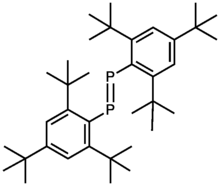 The Phosphorus Cycle
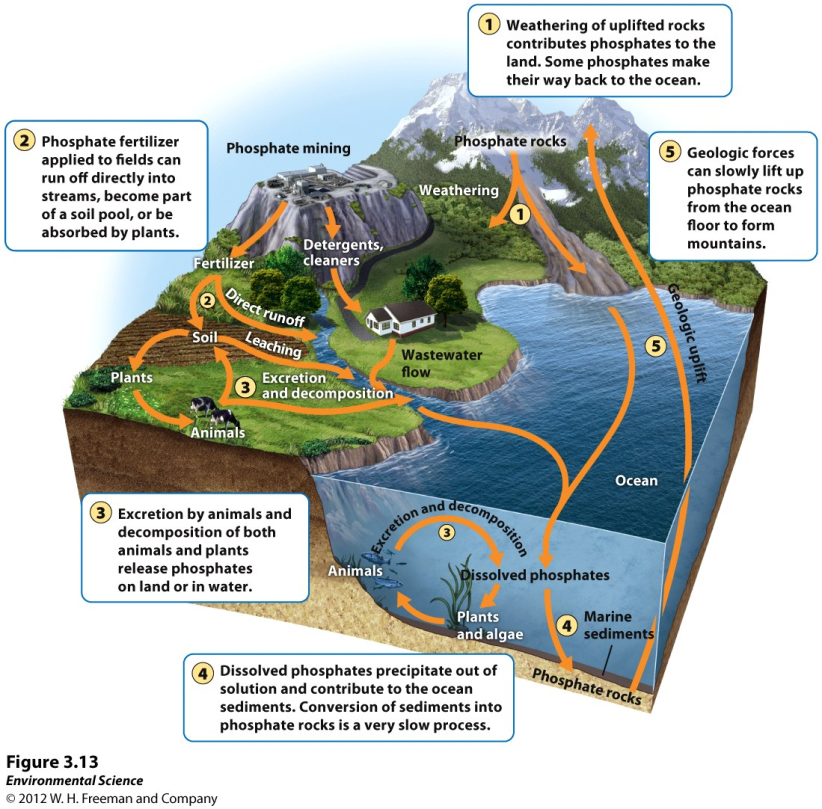 Calcium, Magnesium, Potassium, and Sulfur Cycle
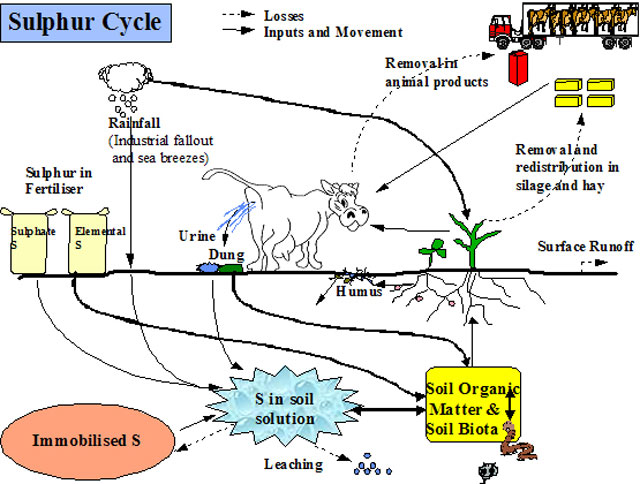 Calcium, Magnesium, Potassium, and Sulfur Cycle
All are essential for life processes

All have no GASEOUS phase, but can be deposited by dustl
The Carbon Cycle
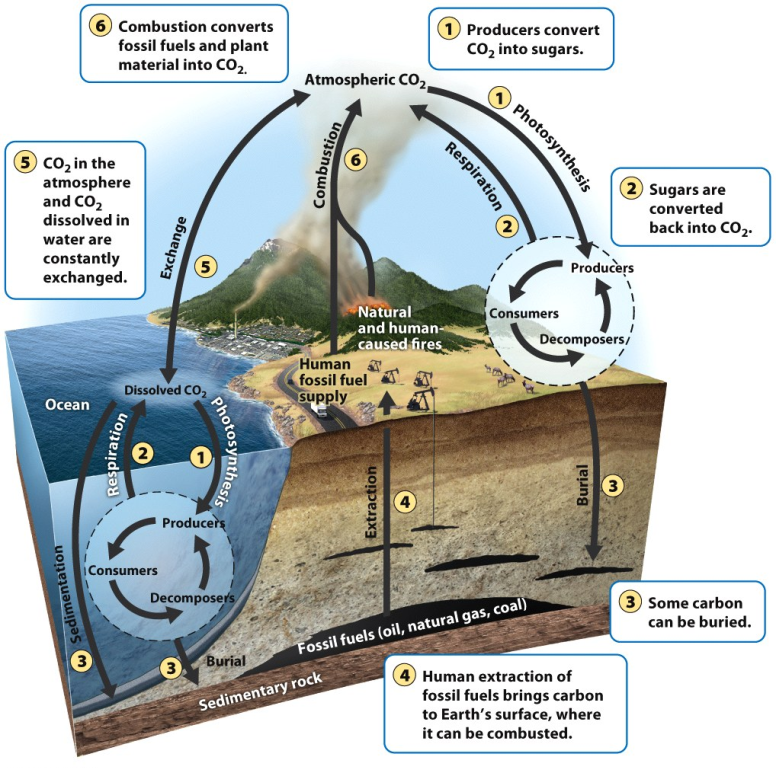 The Carbon Cycle
Photosysnthesis
Respiration
Exchange
Sedimentation
Burial
Extraction
Combustion

Pre-industrial times, the carbon cycle was balanced.
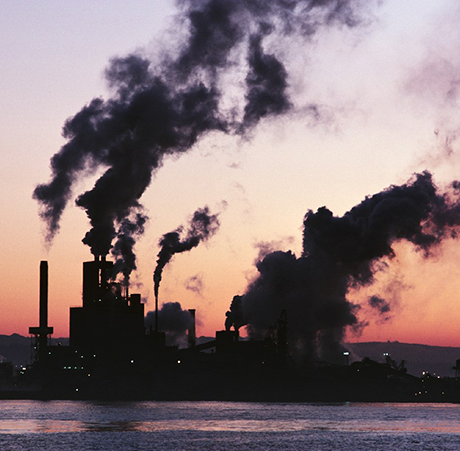 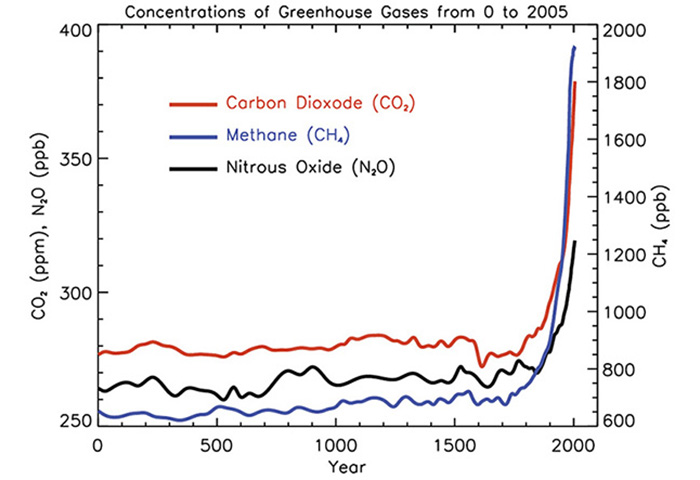 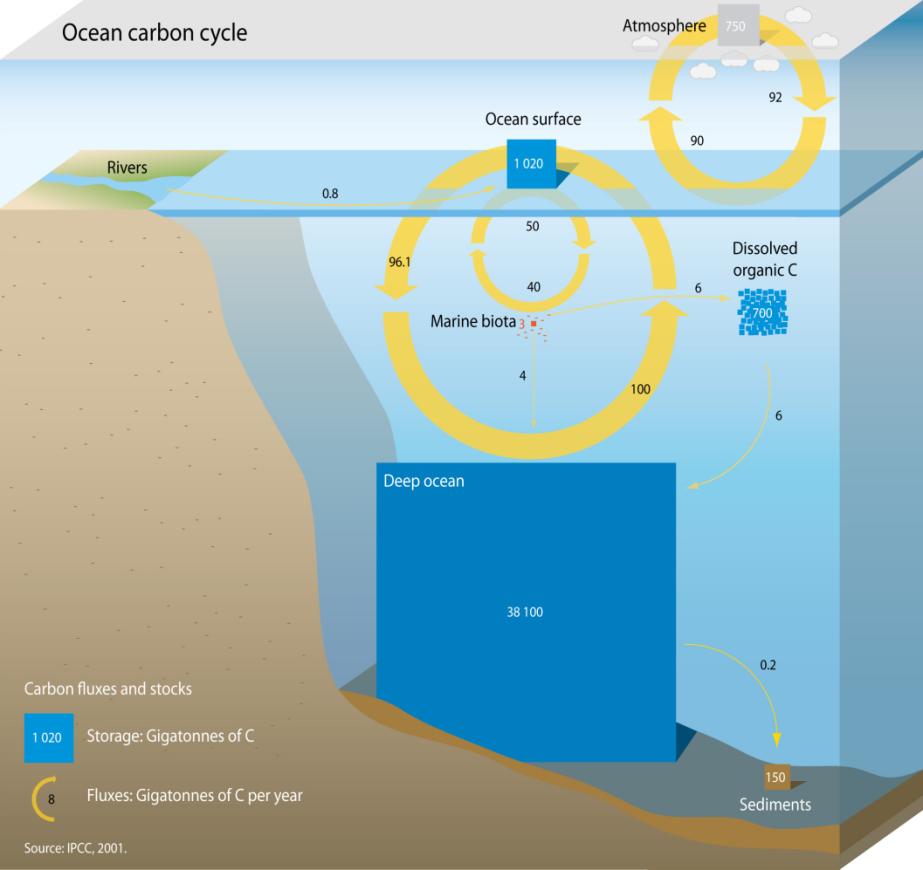 CaCO3
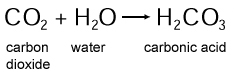 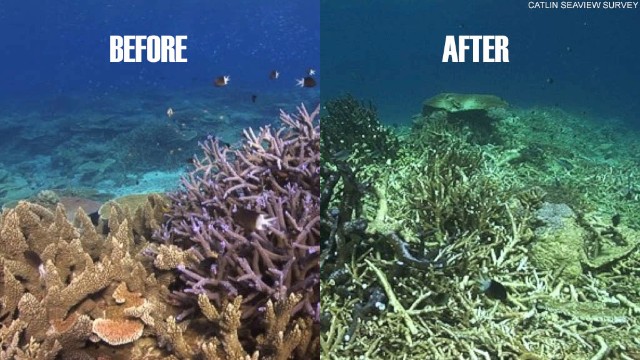 Human Altering of Carbon Cycle
Combustion
Deforestation
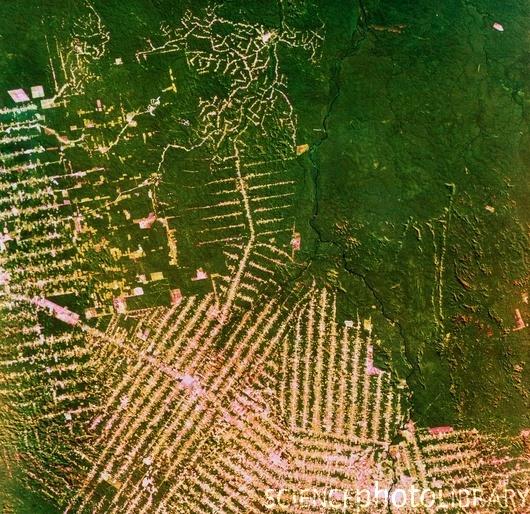 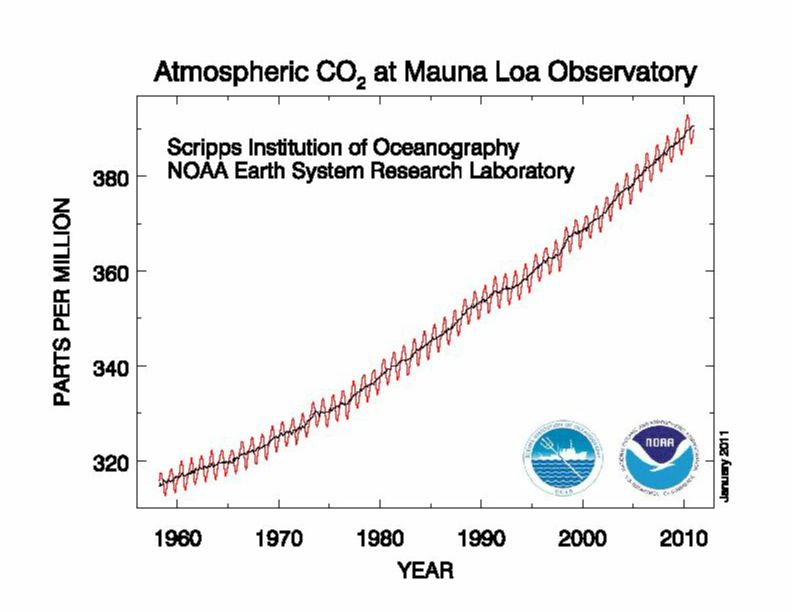 Things to do today…
Ozone Lab for September (write in the same data table from last time-KEEP IT ALL YEAR!)
Owl Pellet Lab 2.0 (there are multiple parts be sure to read ALL the directions)
10 Vocabulary
Tuesday is afterschool APES time 
Warm-Up			16SEP2015
What are 2 ways human alter the Carbon cycle?
How are the phosphorous and nitrogen cycle similar? Different?
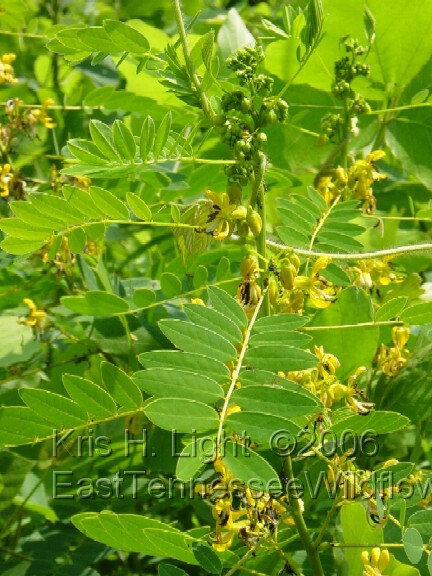 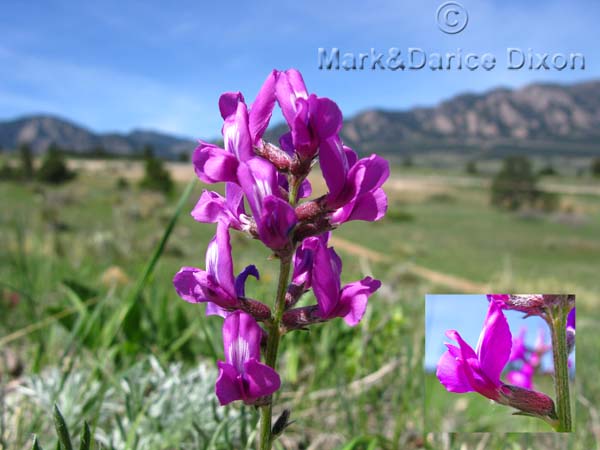 DISTURBANCE = CREATION(in ecology)
Disturbance-  An event caused by physical, chemical or biological agents that results in changes in population size or community composition.
Disturbances
Earthquakes, Fires, Tsunamis, Logging, Etc.
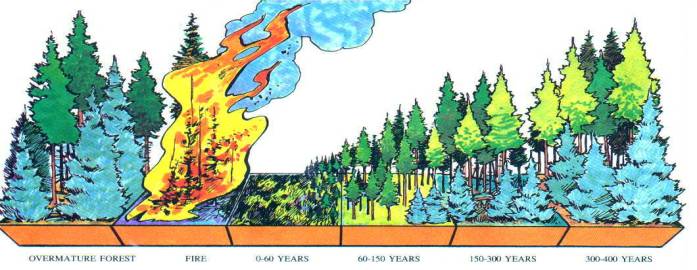 Resistance versus Resilience
Resistance- A measure of how much a disturbance can affect its flows of energy and matter.
Resilience- The rate at which an ecosystem returns to its original state after a disturbance.
.
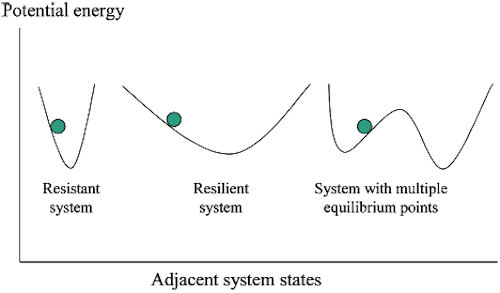 Restoration ecology-  A new scientific discipline that is interested in restoring damaged ecosystems.
Restoration Ecology
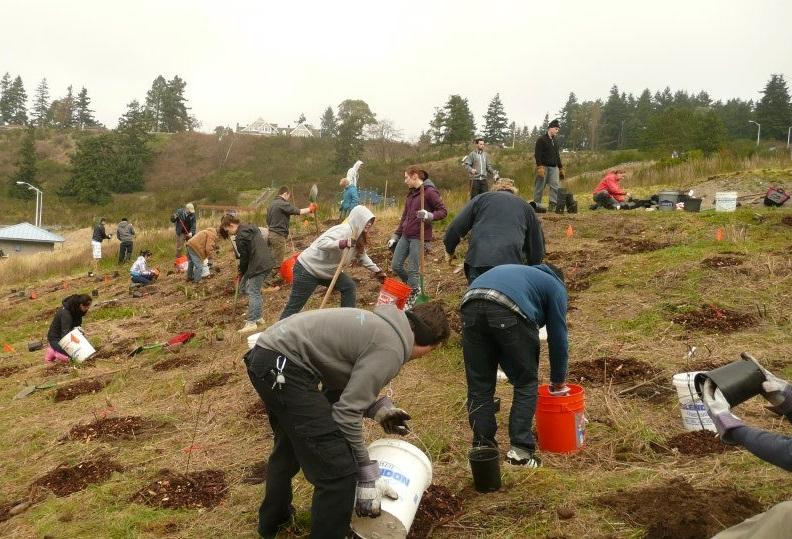 The Intermediate Disturbance Hypothesis
The intermediate disturbance hypothesis- states that ecosystems experiencing intermediate levels of disturbance are more diverse than those with high or low disturbance levels.
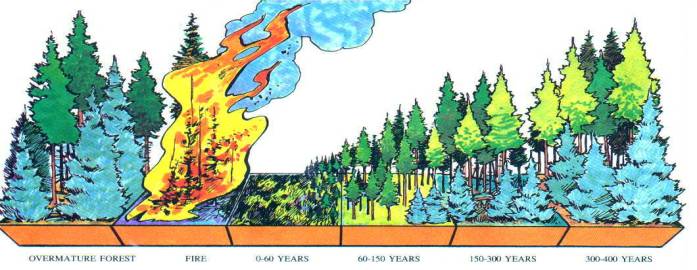 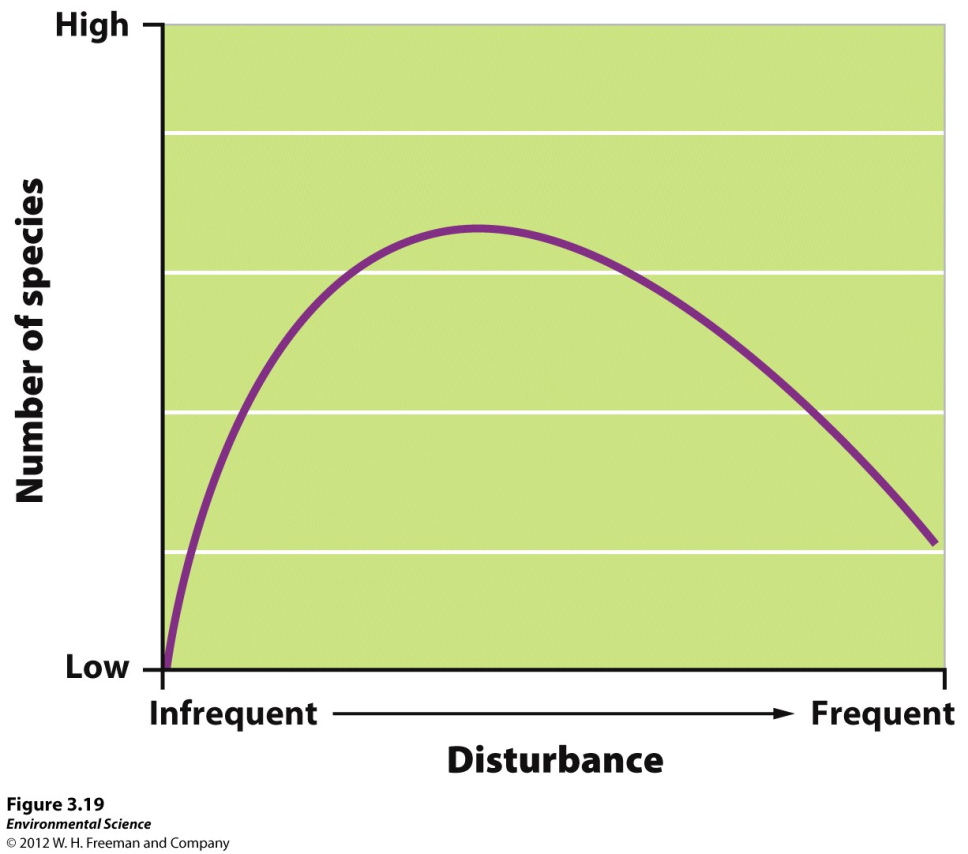 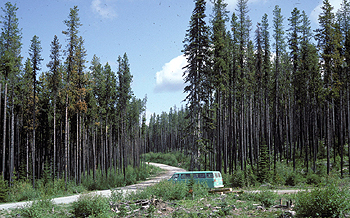 Lodgepole Pine vs Spruce Fir

LP burns 20-80 years
SF burns 200-300 years
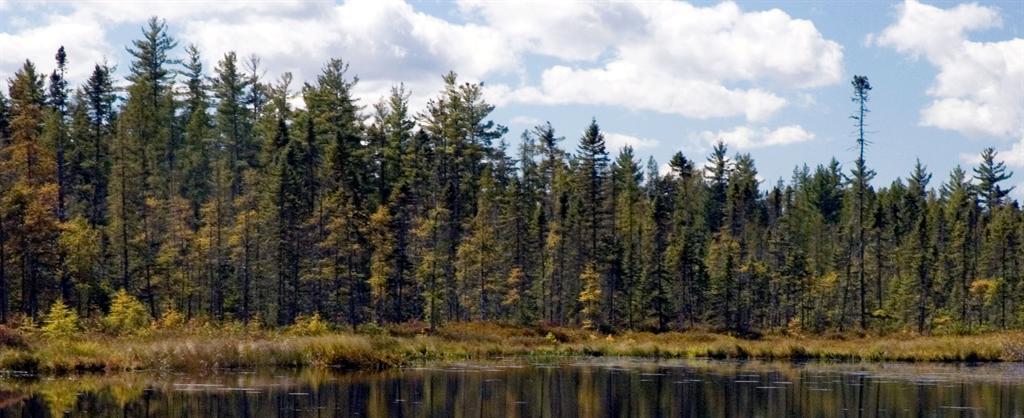 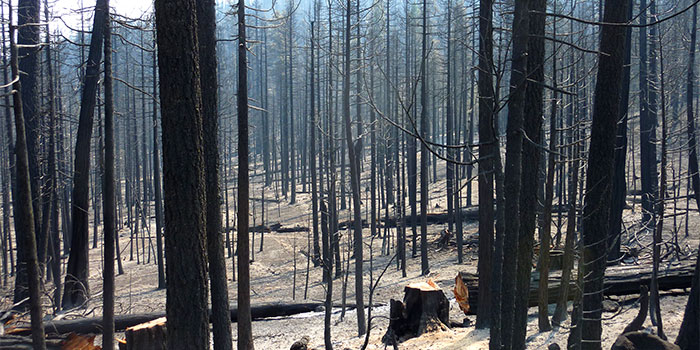 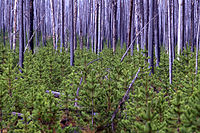 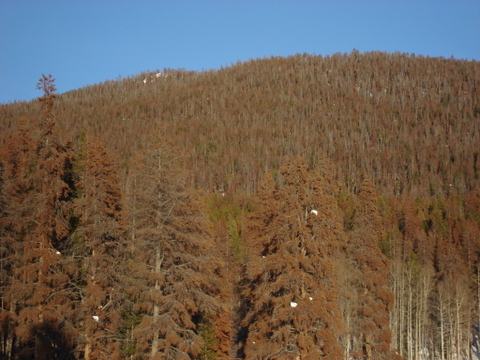 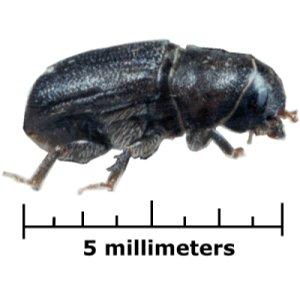 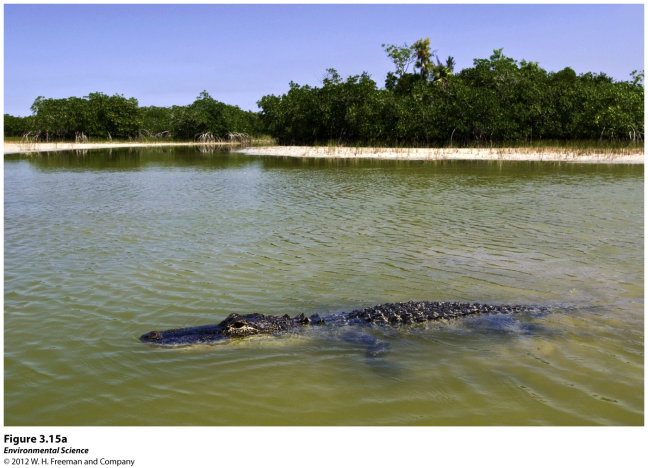 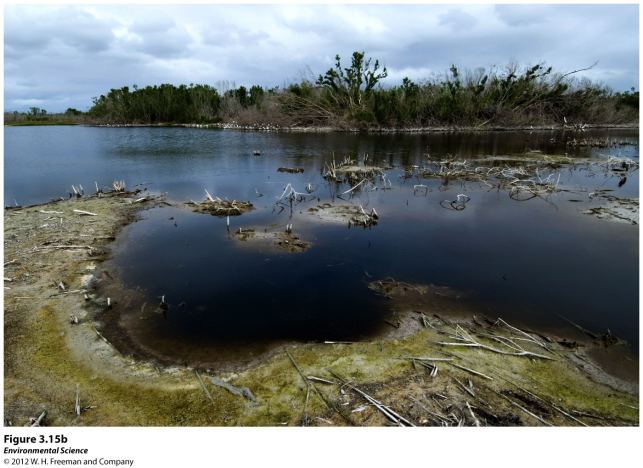 Pre and post Katrina
Watershed Studies
Watershed- All of the land in a given landscape that drains into a particular stream, river, lake or wetland.
ALL the biotic and abiotic things that effect the watershed/landscape
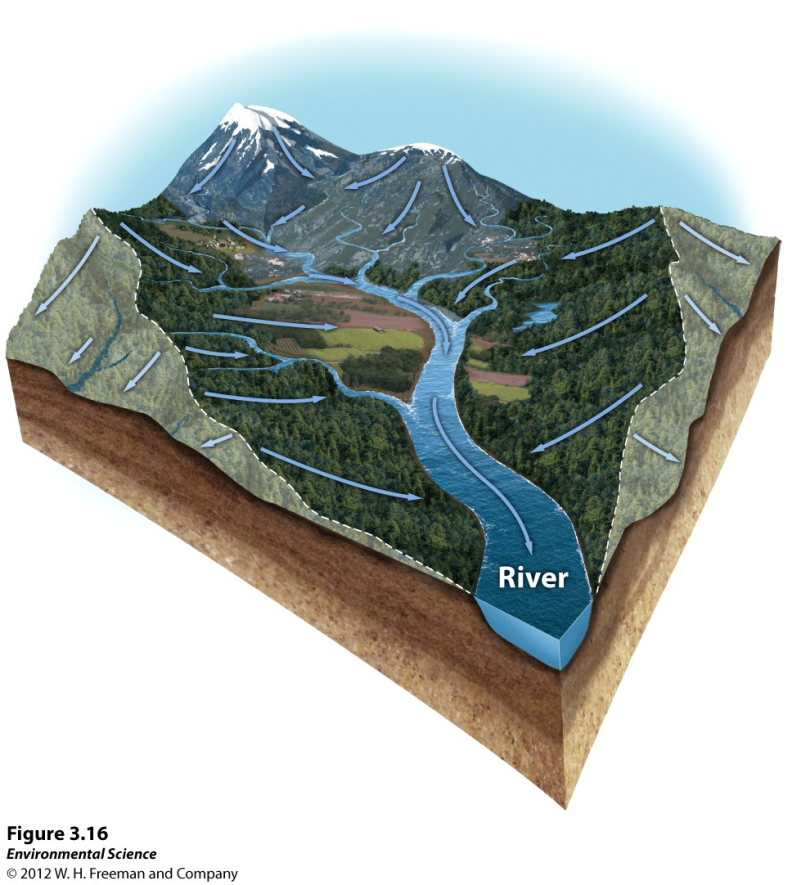 Logging
Mining
Human Development
Drought
Recreation
Etc.
Hubbard Brook Experimental Forest
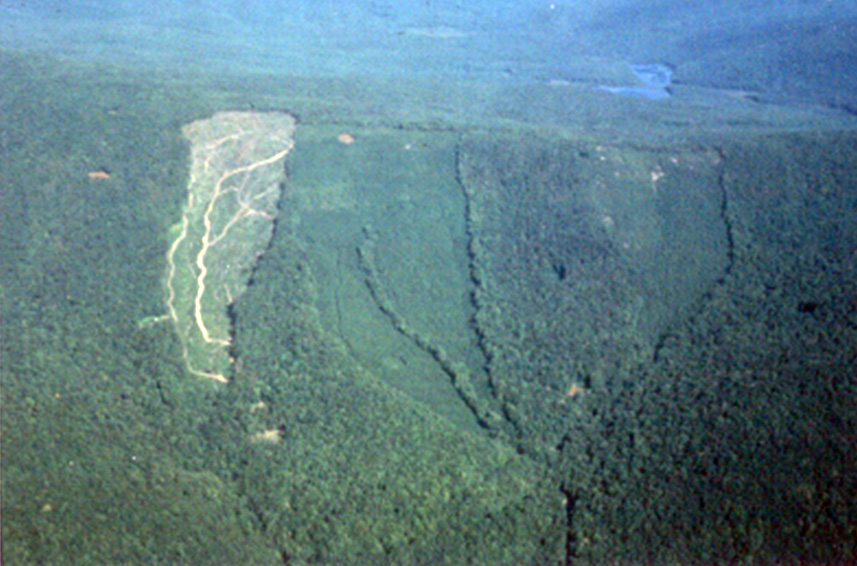 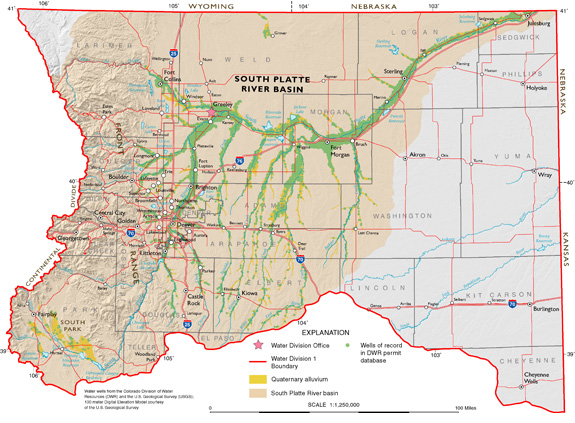 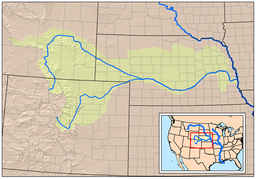 Ecosystems Provide Valuable Services
Services are connected to our economic system, through goods and services
Services are our food
Changes to the Ecosystem has ecological consequences, social consequences, and economical consequences
Instrumental Values of Ecosystems
Provisions- Goods that humans can use directly.
Regulating services-  The service provided by natural systems that helps regulate environmental conditions.
Support systems-  The support services that natural ecosystems provide such as pollination, natural filters and pest control.
Instrumental Values of Ecosystems
Resilience-   Resilience of an ecosystem ensures that it will continue to provide benefits to humans.   This greatly depends on species diversity.
Cultural services-  Ecosystems provide cultural or aesthetic benefits to many people.
Owl Pellet Lab
Complete sentences!!
Separate sheet of paper
Pre-Lab (“extra credit”)
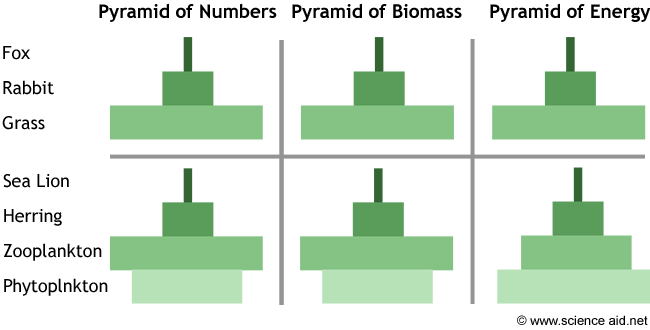 Things to do today…
Ozone Lab for September (write in the same data table from last time-KEEP IT ALL YEAR!)
Owl Pellet Lab 2.0 (there are multiple parts be sure to read ALL the directions)
10 Vocabulary
Warm-Up		17SEP2015
What is the intermediate disturbance hypothesis?
The Intermediate Disturbance Hypothesis
The intermediate disturbance hypothesis- states that ecosystems experiencing intermediate levels of disturbance are more diverse than those with high or low disturbance levels.
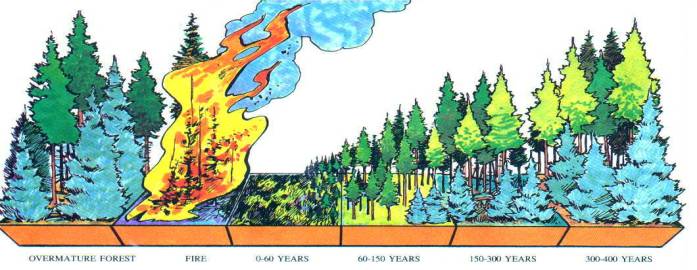 Things to do today…
Ozone Lab for September (write in the same data table from last time-KEEP IT ALL YEAR!)
Owl Pellet Lab 2.0 (there are multiple parts be sure to read ALL the directions)
10 Vocabulary
MISSING ASSIGNMENTS! 
Study for the “celebration of learning”